ПОРТФОЛИО
Воспитателя 
Щекотихиной 
Валентины Петровны 
МБДОУ «Детский сад №20 »г.Орел
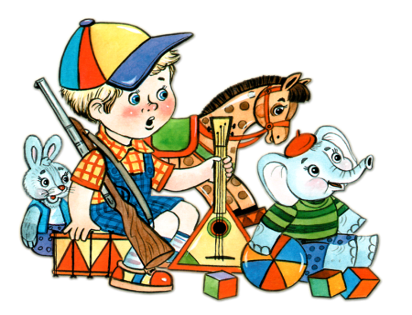 Общие сведения
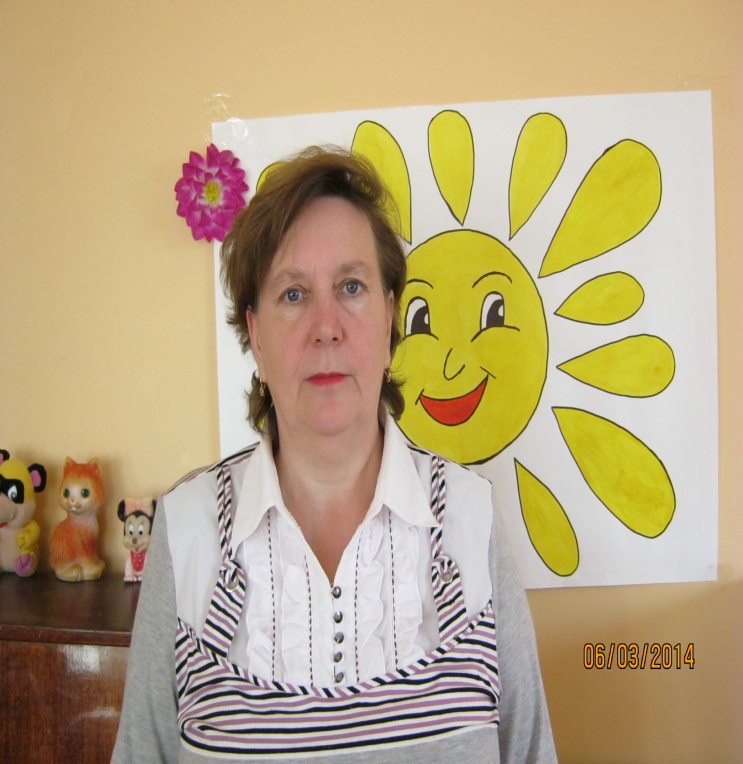 Щекотихина Валентина Петровна 
 Образование – средне-специальное
Специальность – «Воспитатель дошкольных учреждений»
Окончила -  Мезенское педагогическое училище в 1995г
Мой девиз
«… как прошло детство, кто вел ребенка за руку в детские годы, что вошло в разум и сердце из окружающего мира – от этого в решающей степени зависит, каким человеком станет сегодняшний малыш» 
(Сухомлинский В.А)
Мое педагогическое кредо
« Педагог – он вечно созидатель.
Он  жизни учит и любви к труду.
Я педагог, наставник, воспитатель.
За что благодарю свою судьбу».
Профессиональная деятельность
Результаты освоения воспитанниками                             образовательной программы 
Проводя диагностику по разделу «Речевое развитие» 2014 – 2015 учебном году во второй младшей и средней группе, можно отметить, что в начале учебного года высокий уровень развития отсутствовал, так как у малышей шла адаптация и привыкание к детскому саду. Дети среднего возраста за лето многое подзабыли, многие отдыхали летом или были на домашнем режиме. Уровень развития составил в младшей группе низкий уровень 55,65%, средний уровень – 44,35%, а уровень развития в средней группе составил низкий – 51,78%, средний -48,2%.
К концу учебного года дети пришли с хорошими результатами, потому что малыши уже адаптировались и стали активно заниматься во всех видах детской деятельности: в играх, занятиях, свободной деятельности. 
В конце года уже все могут рассказать потешку, считалку, небольшое стихотворение, отвечать на вопросы по содержанию произведения, дети уже среднего возраста могут самостоятельно или с небольшой помощью воспитателя рассказать или придумать сказку.
Низкий уровень выявил у детей, кто часто болел и не посещал детский сад по каком – либо другим причинам результаты оказались следующими: вторая младшая группа : высокий уровень – 31,36%, средний уровень – 50,0%, низкий – 18,64%.
     Средняя группа: высокий уровень – 44,4%, средний уровень – 44,7%, низкий уровень – 10,9%.
Вывод: чтобы добиться улучшения высокого и среднего уровня развития детей, я считаю, что необходимо больше уделять внимания индивидуальной работе с детьми и тесному контакту с родителями своих воспитанников.
Мои достижения
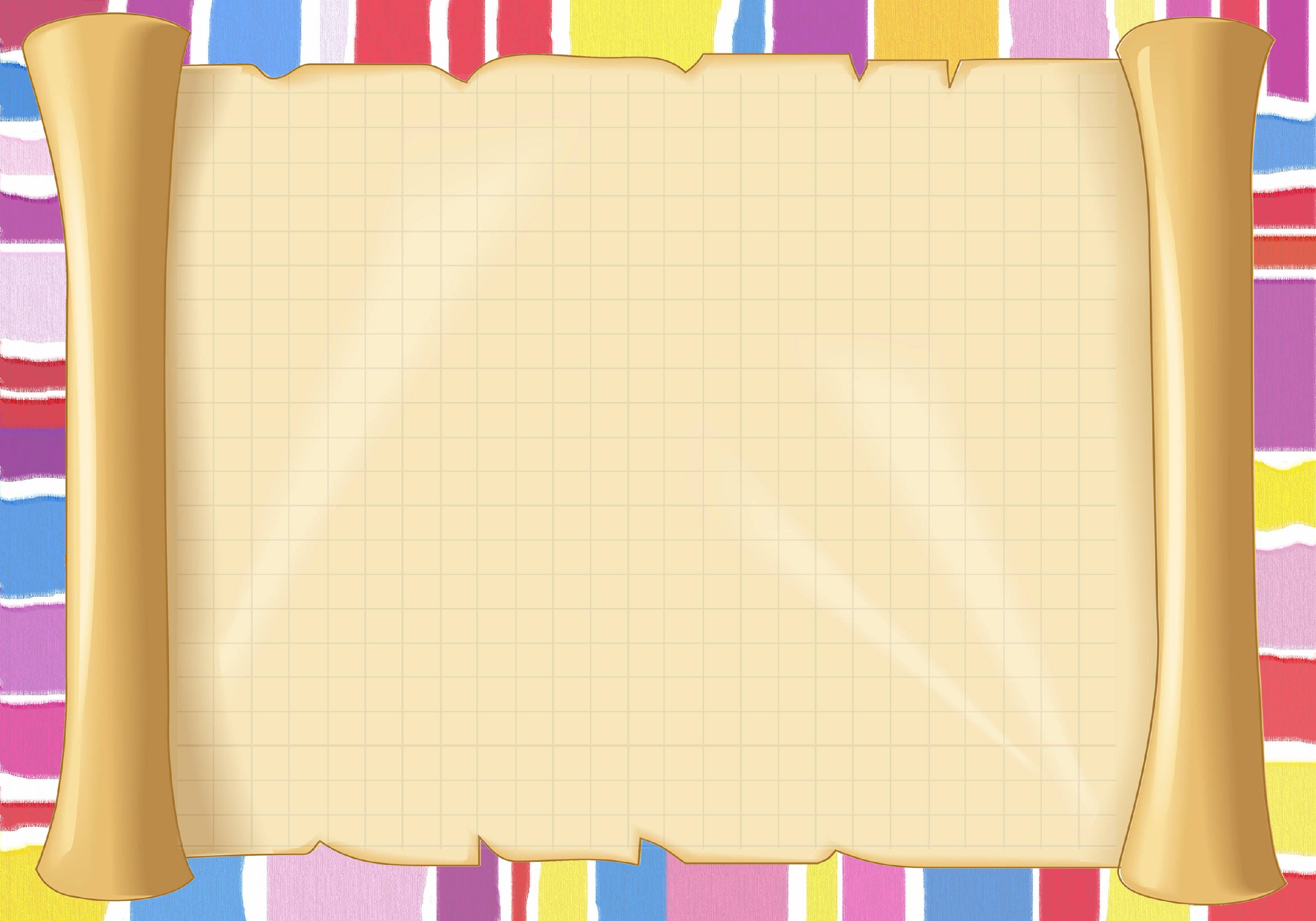 Достижения воспитанников
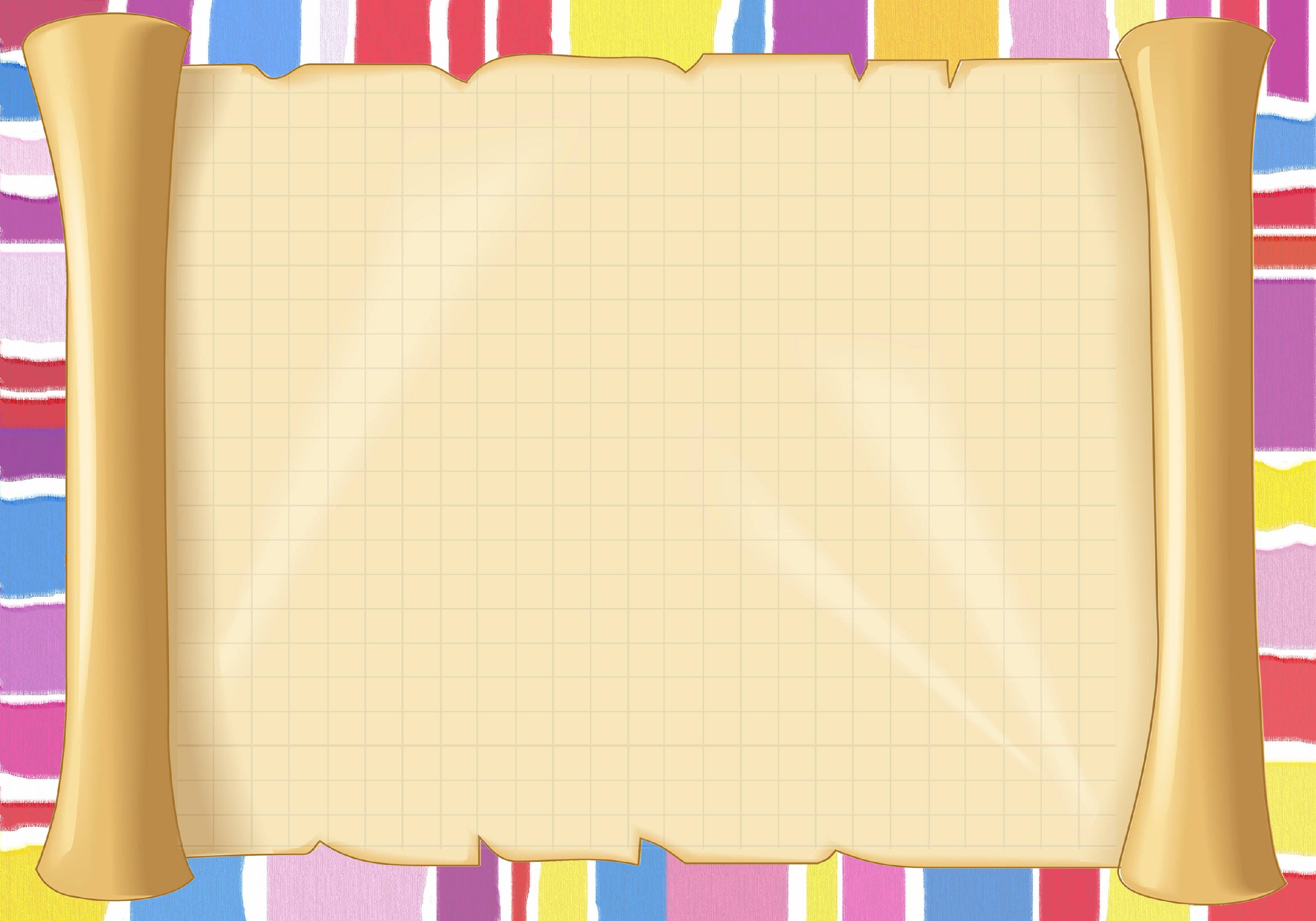 Благодарственные письма
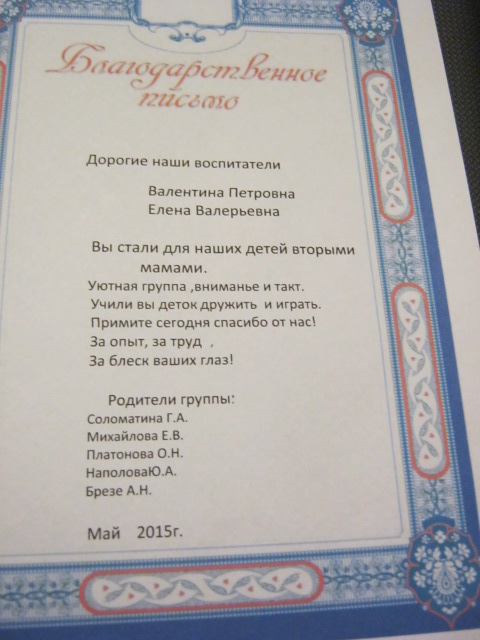 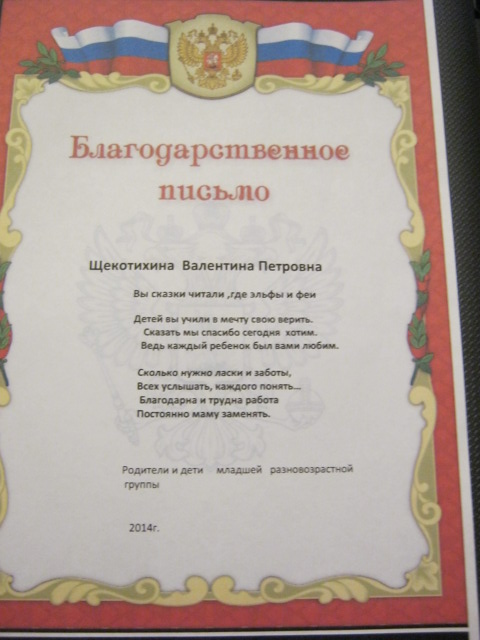 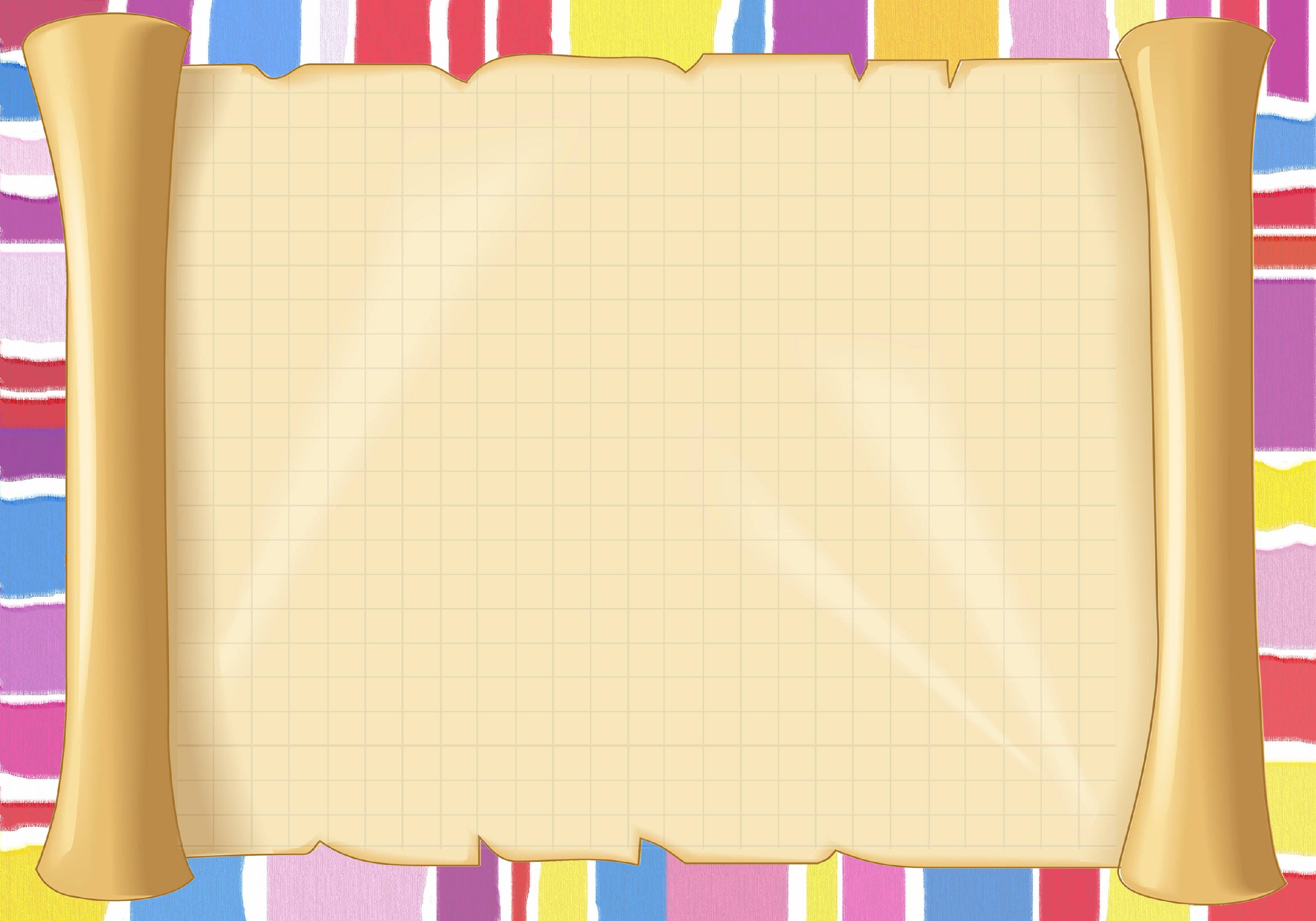